Marcela Ternavasio – Historia de la Argentina 1806-1852
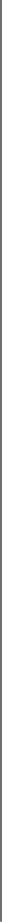 Noviembre 1819: Revolución Provincia de Tucumán  Declaración autonomía del poder central.
Febrero 1820: El cabildo asume nuevamente el poder luego de la invasión de Estanislao López y Francisco Ramírez.
23 febrero 1820: El nuevo gobernador Manuel de Sarratea firma el Tratado de paz del Pilar con el litoral. Establecía la futura organización federal para el país.
20 de Junio: Día de los tres gobernadores: Idelfonso Ramos, General Soler (campaña) y cabildo de Buenos Aires. Buenos Aires no lograba controlar la campaña.
2 de Septiembre: El ratificado nuevo gobernador Manuel Dorrego derrotó a Estanislao López.
26 de septiembre: Luego de la intervención de las Milicias por parte del General Martín Rodrígez y Juan Manuel de Rosas, el primero es elegido como gobernador. 
24 noviembre 1820: Se firma el Tratado de Benegas, un tratado de paz sólo con Estanislao López. BA renuncia a su supremacía y permite la libre circulación de ríos.
25 enero 1822: Tratado del Cuadrilátero entre Buenos Aires, Santa fe, Entre Ríos y Corrientes
Hacia 1824, “cada provincia tenía su propia ingeniería política o estaba construyéndola” (p. 134)
La invasión de Estanislao López y Francisco “pancho” Ramírez permitió que el Cabildo asumiera el poder nuevamente. Sin embargo, ya no podía invocar su condición de capital  “El orden político del que Buenos Aires era la cabeza acababa de disolverse” (p. 120).
Luego de los conflictos en Buenos Aires, la intervención del General Martín Rodríguez y de Juan Manuel de Rosas los hace aparecer como los “Salvadores del orden”.
Marcela Ternavavsio señala que a pesar de existir una fragmentación de los territorios ´después de 1820, en ningún momento se dejaron de exhibir los intentos de conformar un orden político supraprovincial. Además, xistieron sistemas de pactos y ligas regionales ofensivo-defensivas (p. 138)
Los caudillos, según la autora, no son personajes que se aprovechan ni que emergen de un “vacío institucional”. El período, en realidad, estuvo marcado por el intento de imponer las reglas del nuevo arte de la política, lo que queda reflejado en la existencia de revoluciones armadas, pero también del sufragio; en la división de poderes, y en la existencia de facultades extraordinarias para los ejecutivos.
Salvo la excepción de Buenos Aires y de Corrientes, el resto de provincias no tienen una política fiscal exitosa y se ven marcadas por el endeudamiento y la pobreza. No era suficiente para cubrir los gastos.
La libre navegación de los ríos que permite Buenos Aires en el Tratado del Cuadrilátero refleja las problemáticas económicas y la importancia del asunto en la época.  El acceso a los ríos permitía el comercio de ultramar y, por lo tanto, la recaudación de impuestos que hasta entonces solo gozaba Buenos Aires.
Para Ternavasio, la firma de Buenos Aires del Tratado del Cuadrilátero tiene relación con una toma de conciencia de los pros que implica la autonomía por sobre la unidad nacional, al menos por el momento.